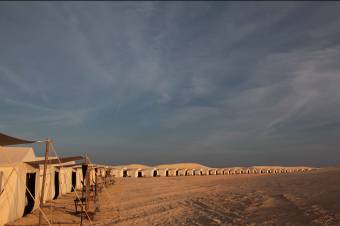 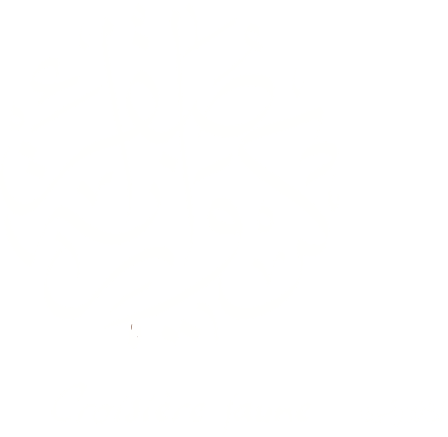 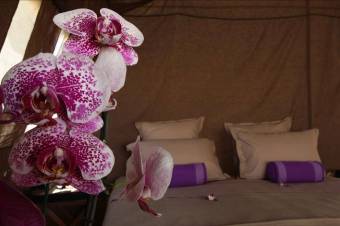 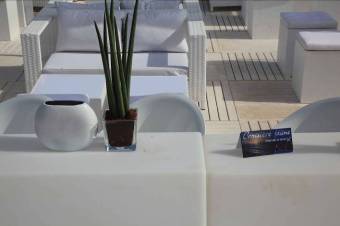 Tous unis pour vous accueillir
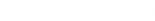 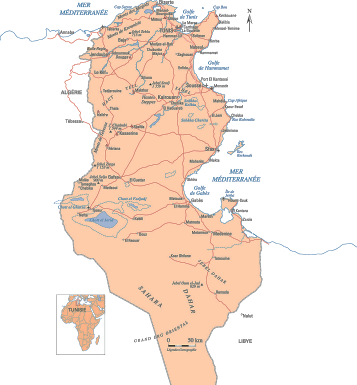 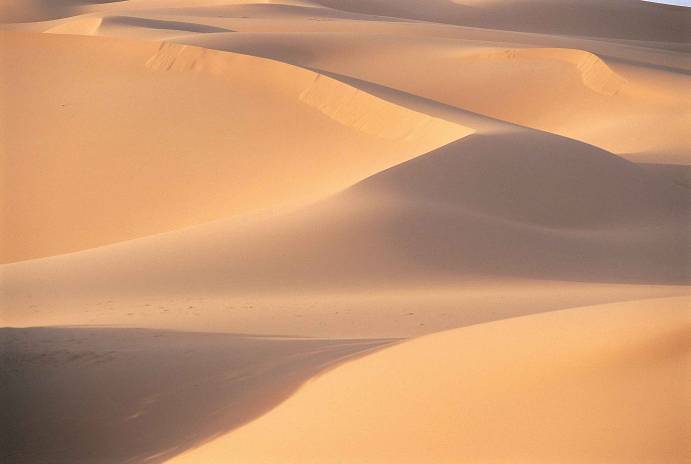 La Tunisie Nouvelle
* Jour 1 *
Transfert de l’aéroport de Tozeur 
en direction de la Palmeraie en calèche
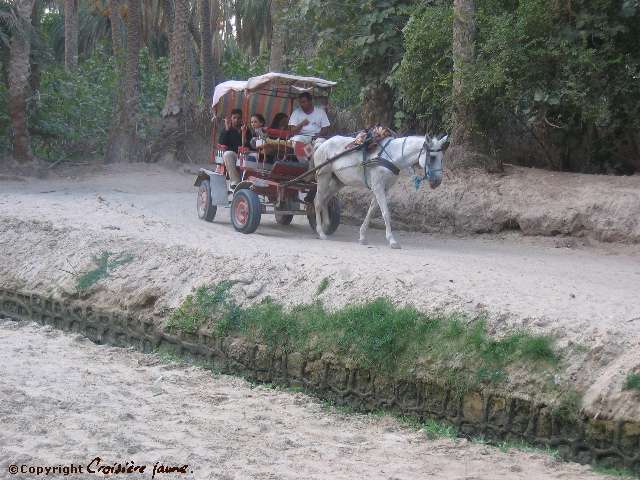 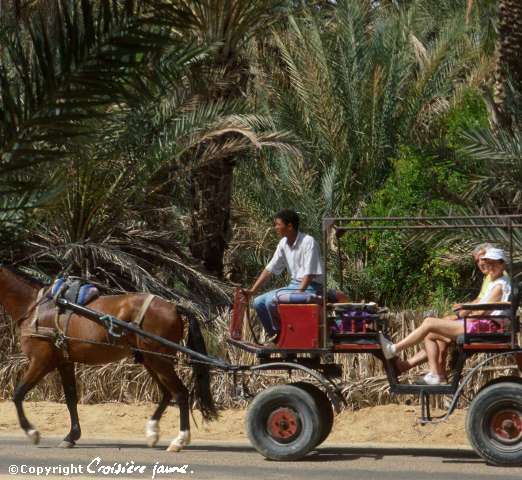 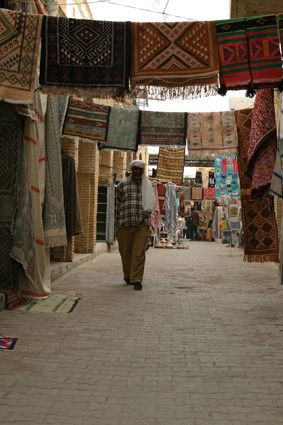 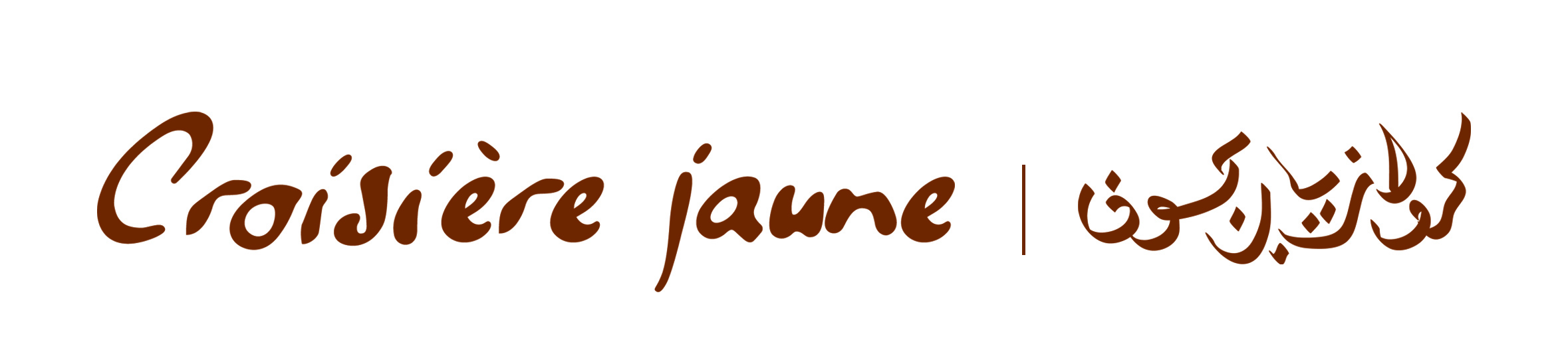 * Jour 1 *
Tourisme responsable : 
plantation de palmiers
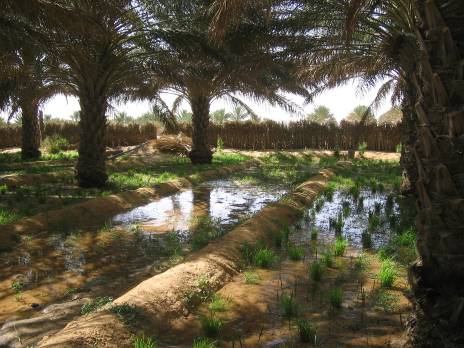 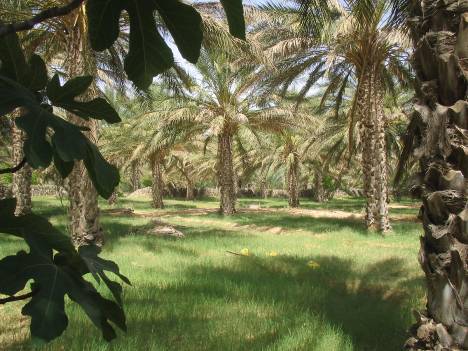 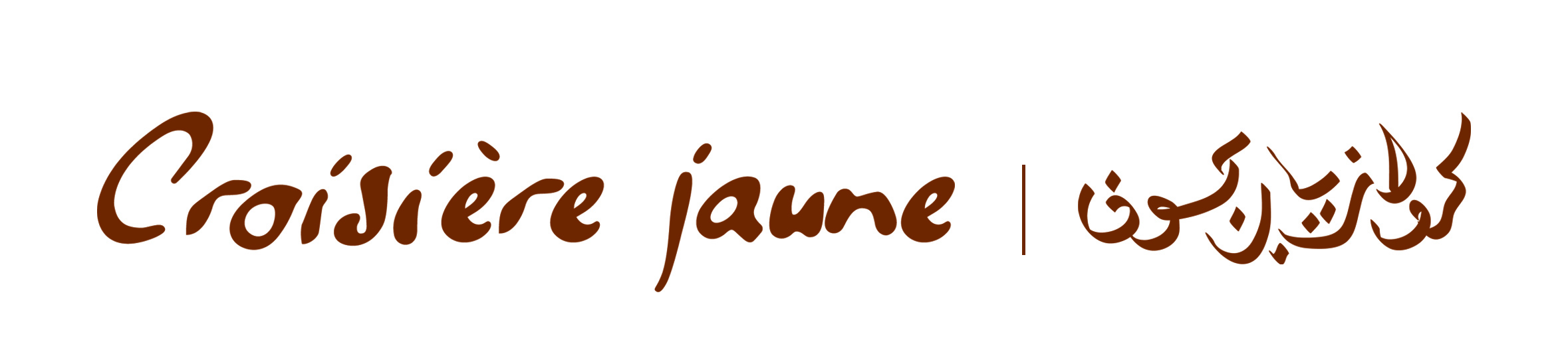 * Jour 1 *
Service thé à la menthe & gâteaux 
Avec les locaux dans la palmeraie
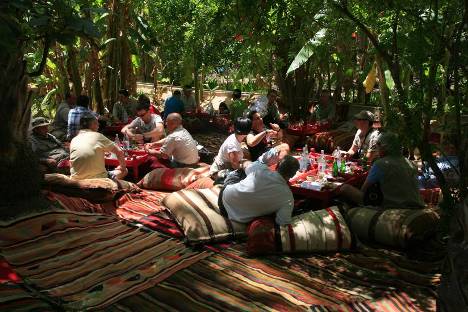 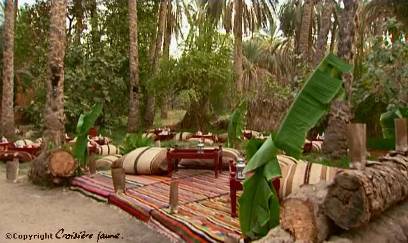 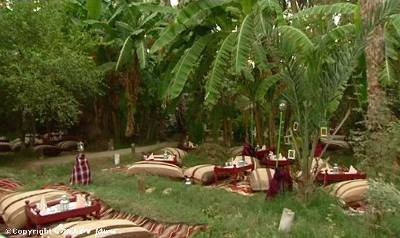 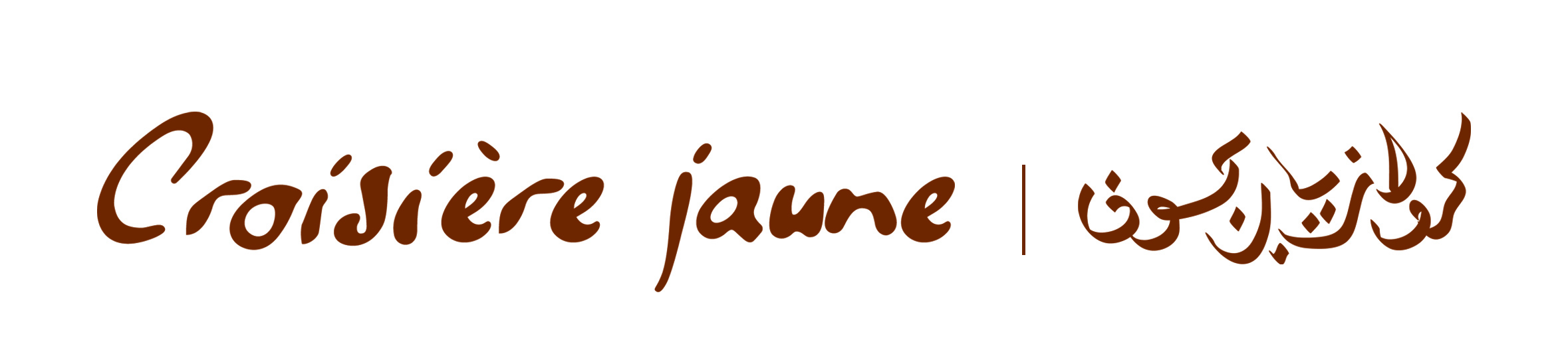 * Jour 1 *
Transfert en calèche jusqu’à l’hôtel
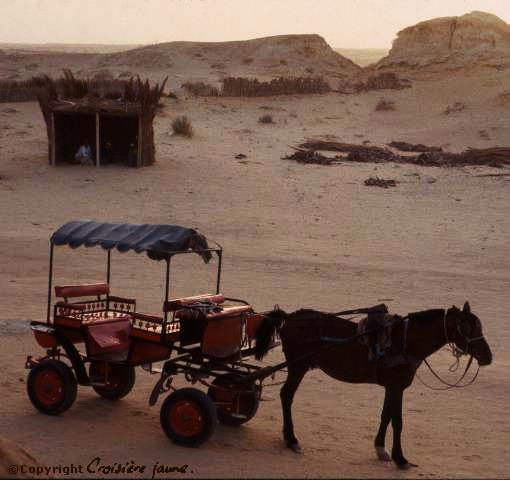 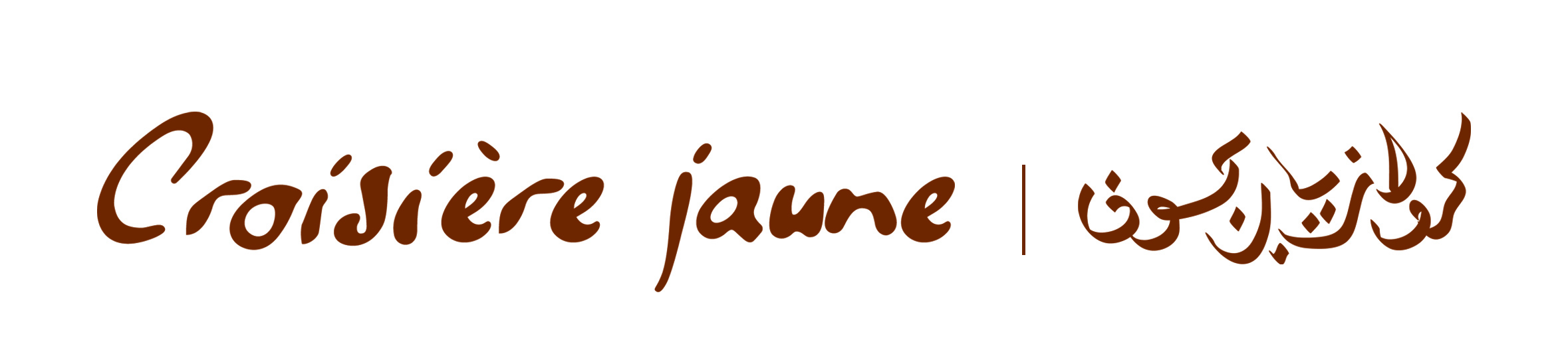 * Jour 1 *
Le Ksar Rouge****
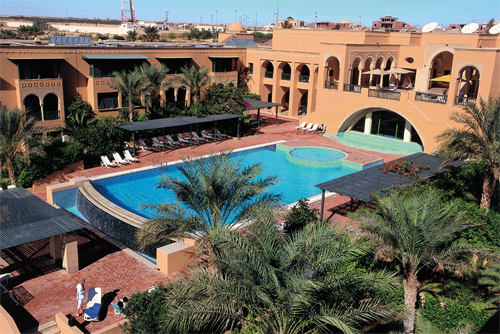 Les chambres, baignées de lumière et spacieuses, sont dotées d'une salle de bains privative moderne.
Dîner et nuit
à l’hôtel
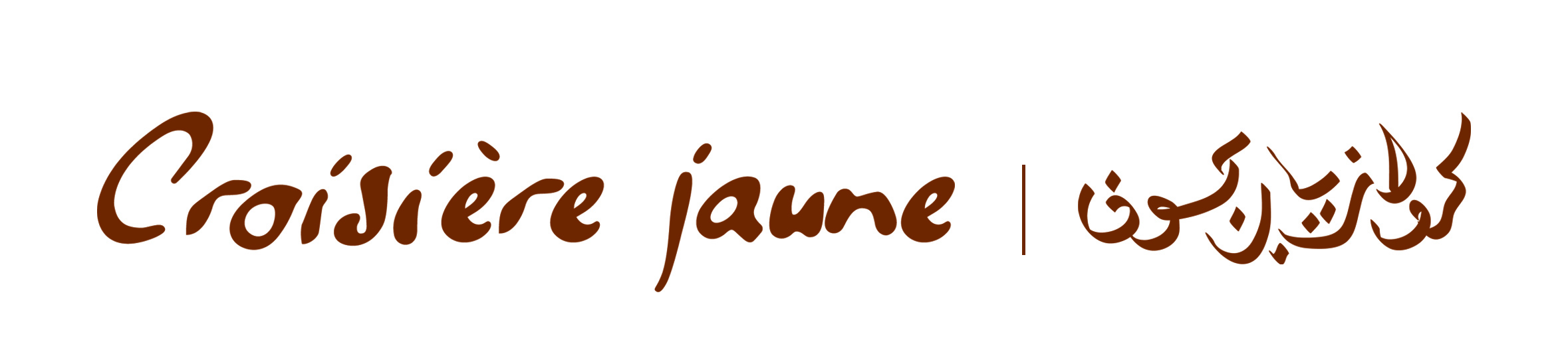 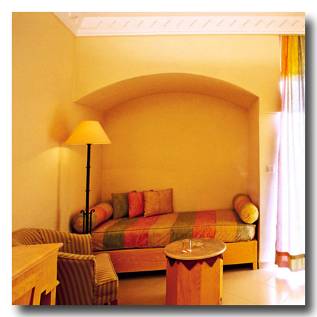 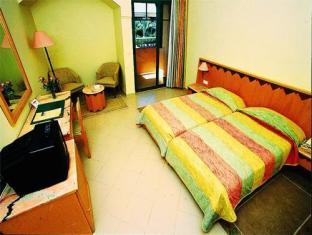 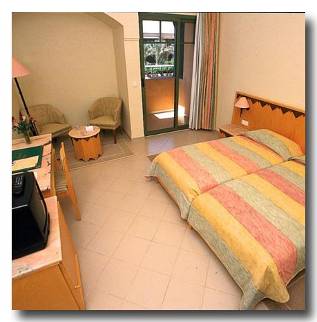 L'hôtel dispose de 135 chambres climatisées réparties sur 3 niveaux autour d'un grand patio. Toutes les chambres sont équipées de chauffage, de téléphone et de télévision par satellite,  d'une salle de bains avec sèche cheveux, toilettes indépendants, ainsi qu'un minibar et peuvent avoir soit une vue palmeraie soit piscine.
* Jour 2*
Le Ksar Rouge****
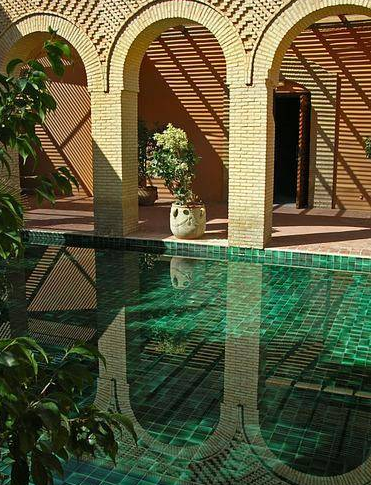 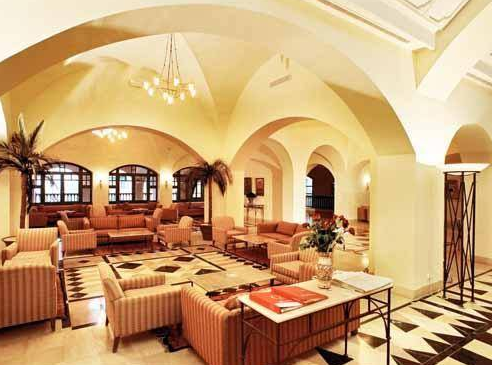 Petit-déjeuner 
à l’hôtel
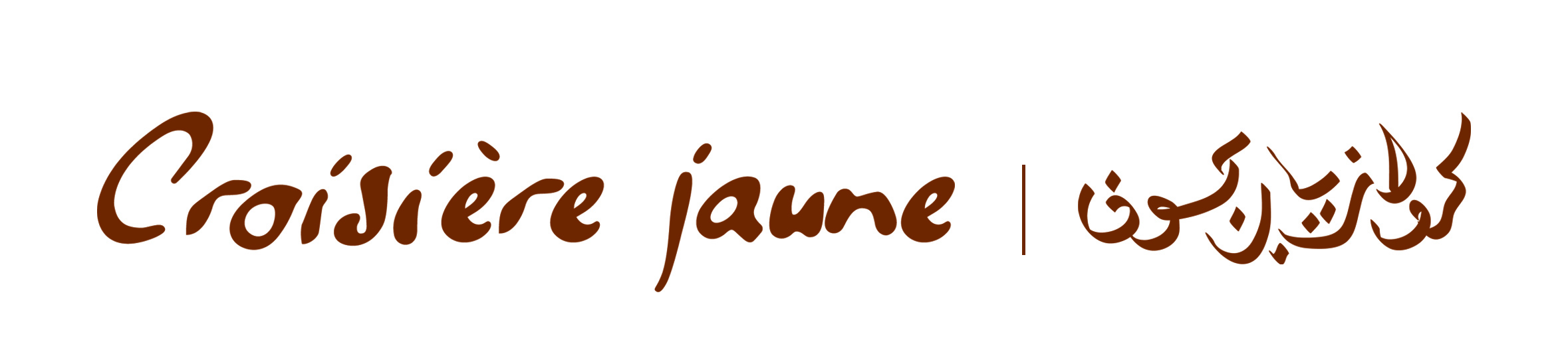 *Jour 2*
Tozeur – Sidi Bou Hlel : 20mn de route // Sidi Bou Hlel – Chott el Djerid : 10mn  // Chott el Djerid – Douz : entre 30 et 45mn// Douz –Campement  Ksar Ghilane : 100km
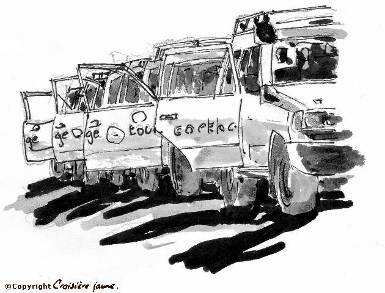 Rallye road-book et sac à dos
pique-nique avec GPS en 4x4
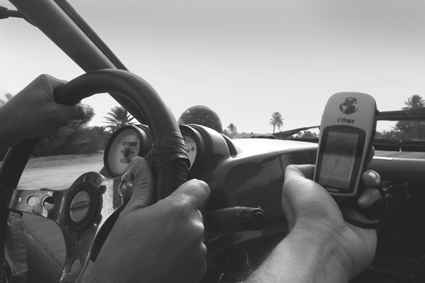 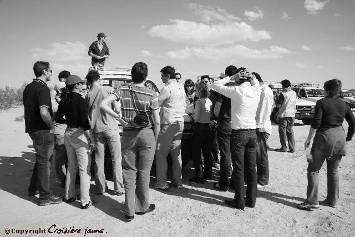 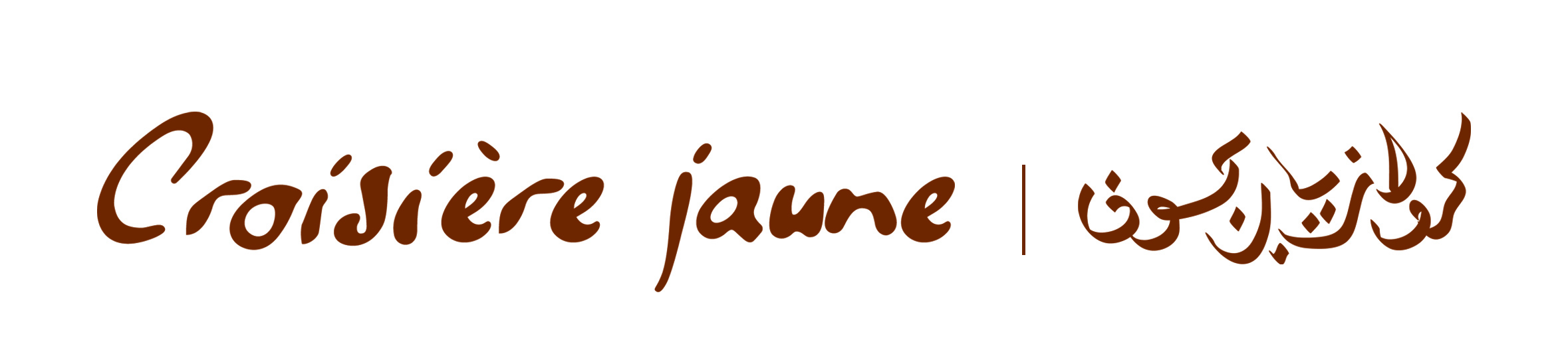 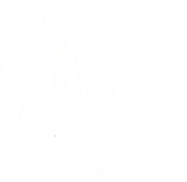 * Jour 2*
Rallye 4X4 avec road book et GPS
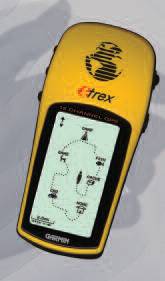 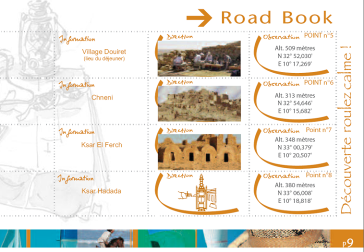 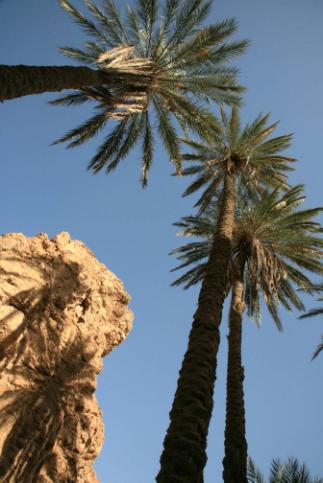 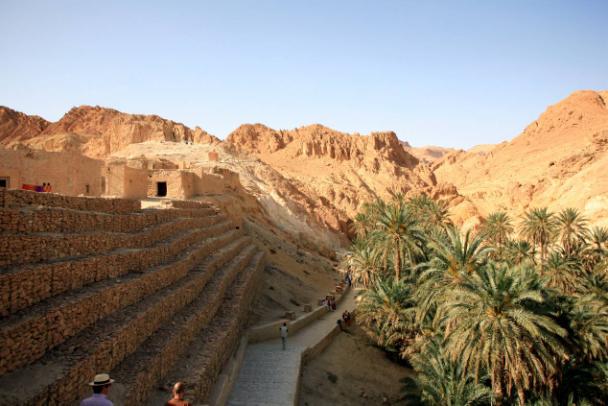 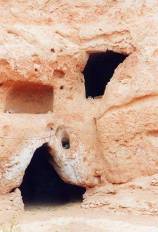 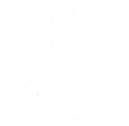 * Jour 2*
Arrêt déjeuner pique nique en cours de route
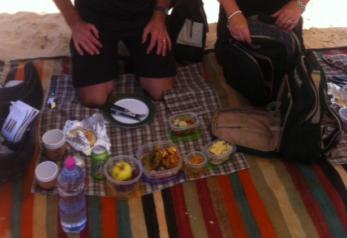 Manger en plein air est une des meilleures façons de profiter de ces décors, c'est à ce titre que nous mettons à votre disposition un sac à dos pique nique pratique et facile à transporter.
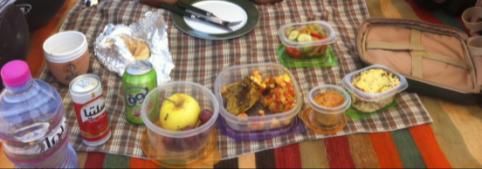 * Jour 2*
Trek dans les gorges de Sidi Bou Hlel
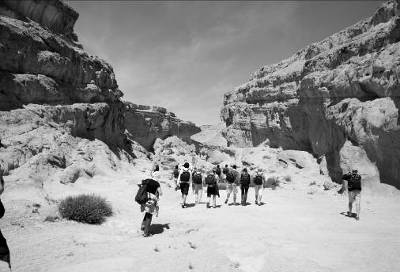 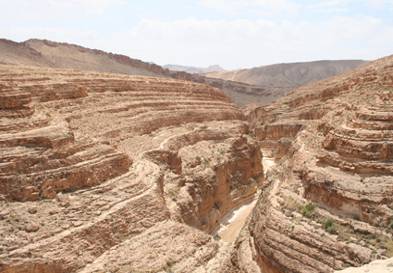 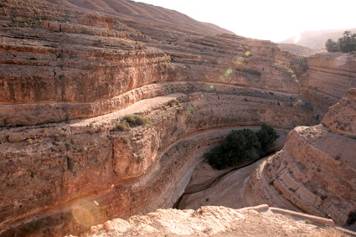 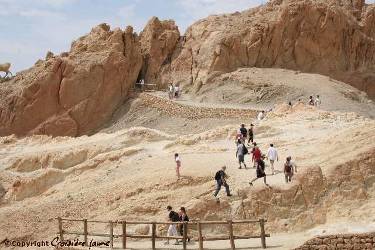 * Jour 2*
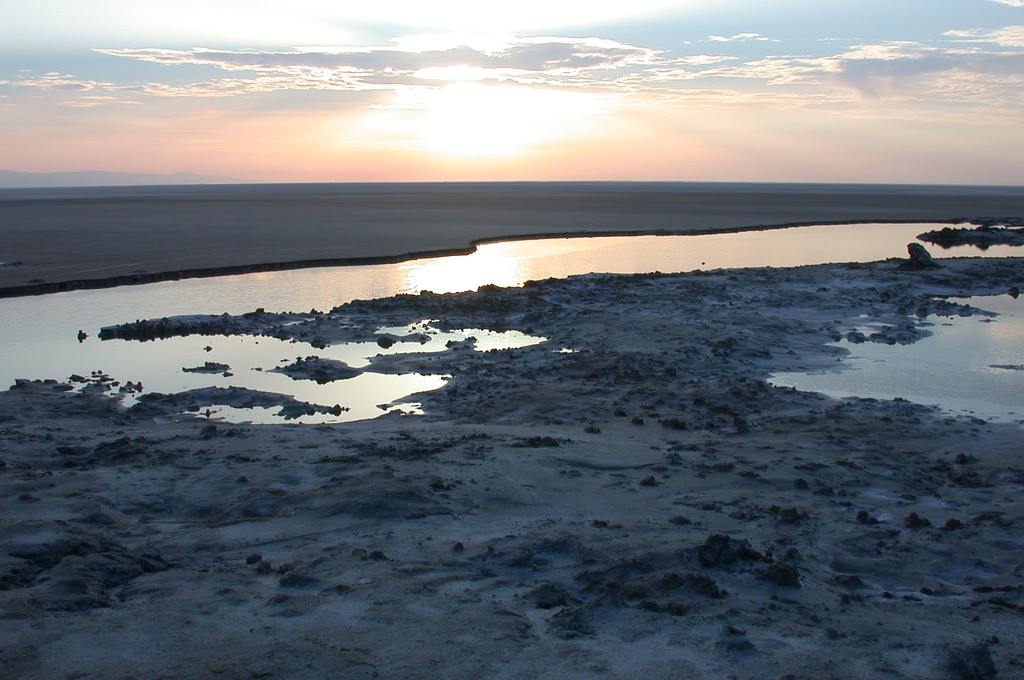 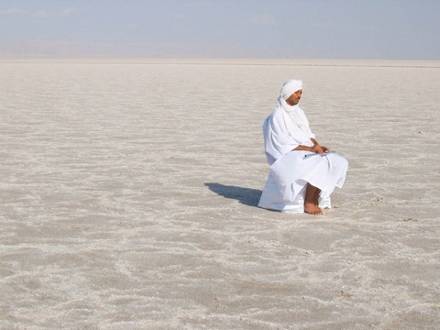 Thé à la menthe 
	Sur le Lac Salé Chott El Jerid
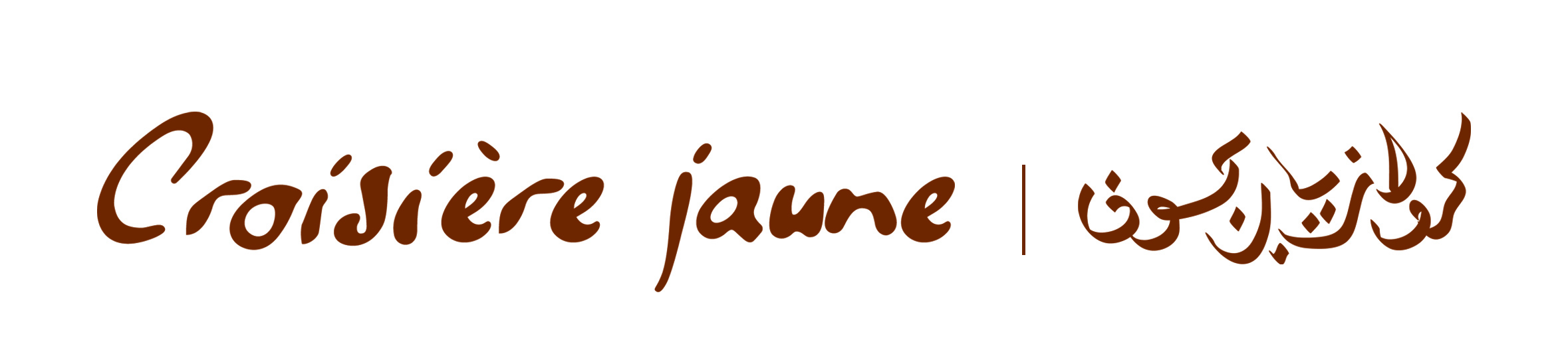 * Jour 2*
Reprise des 4x4 vers Douz
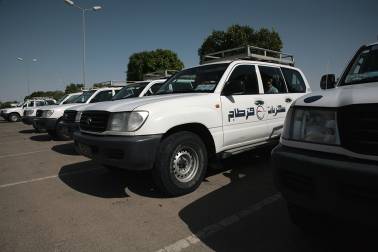 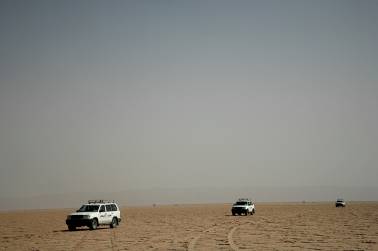 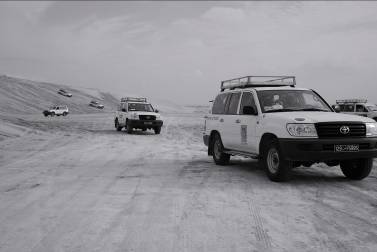 Avec simulation de panne
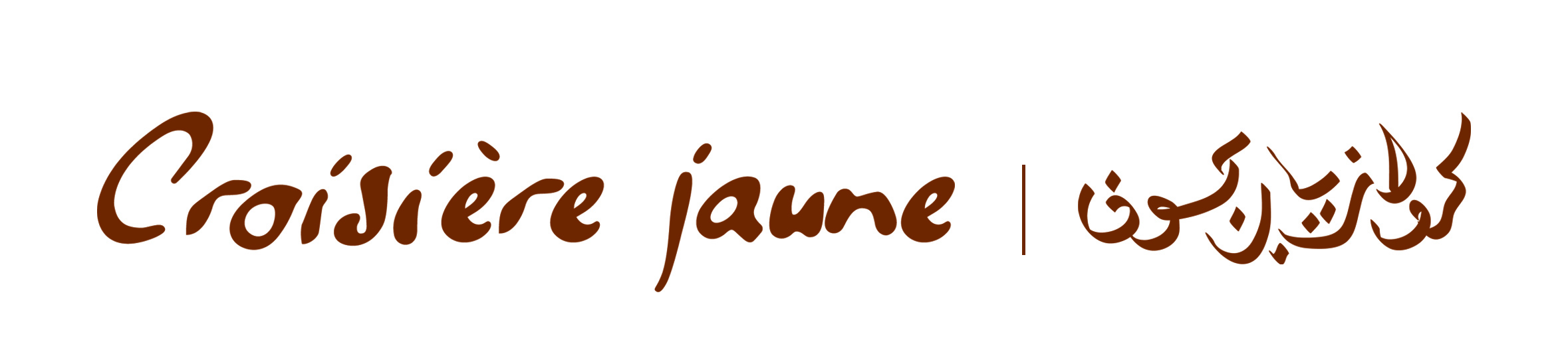 * Jour 2*
Continuation en Méharée à dos de dromadaires
				vers le Campement Zmela Lebrissa
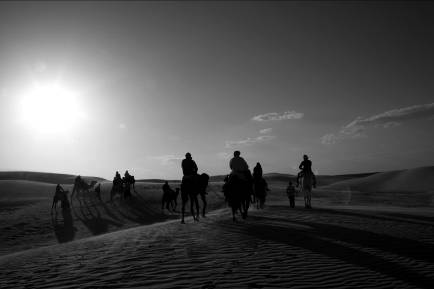 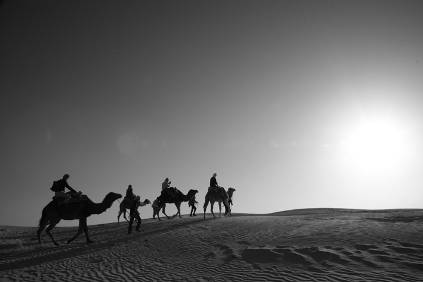 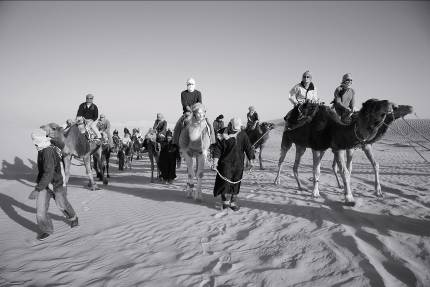 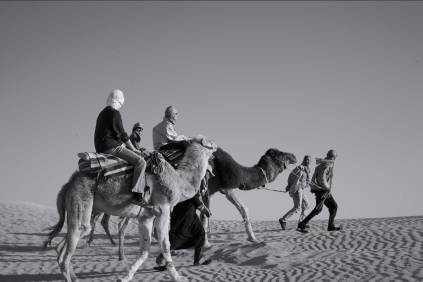 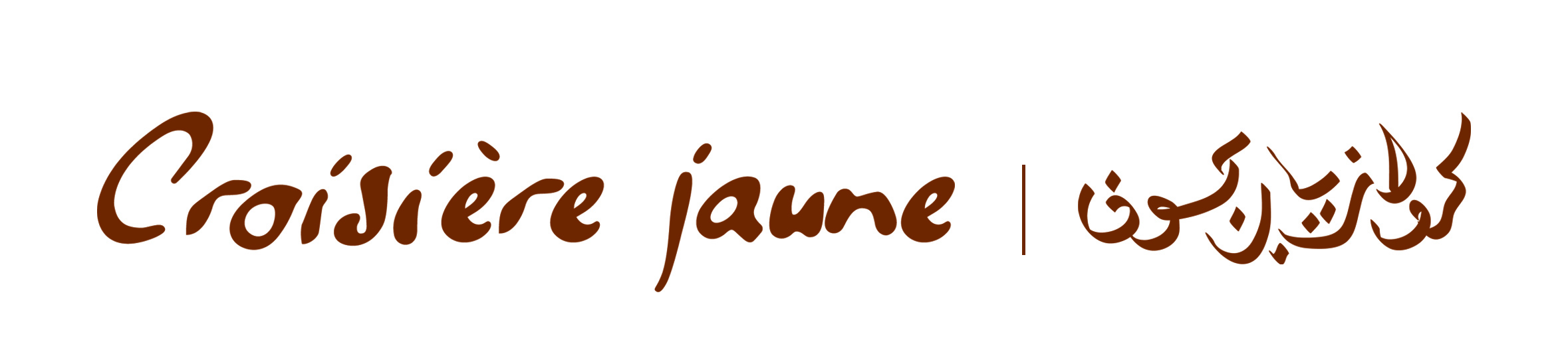 * Jour 2 - 3*
Campement Zmela Lebrissa à Ksar Ghilane
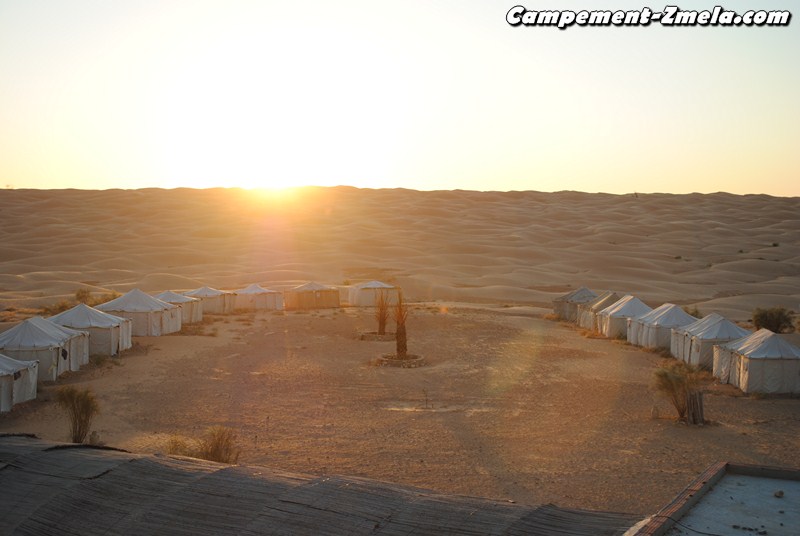 - Jour 3 -

Petit Déjeuner
- Jour 2 -

Diner & nuit  
au sein du campement
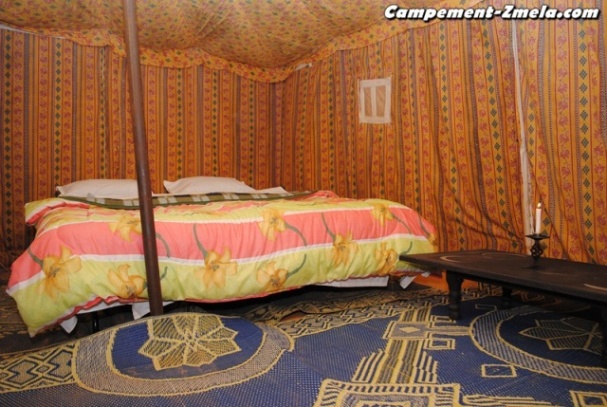 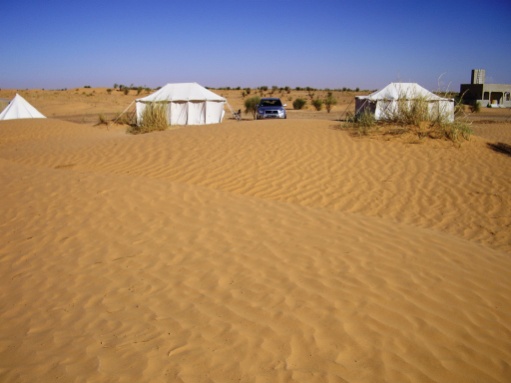 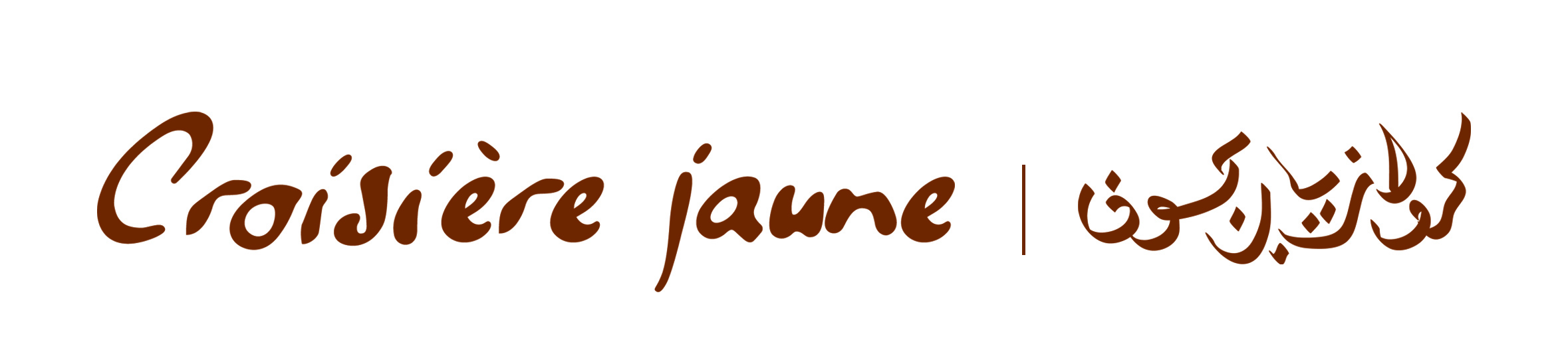 * Jour 3*
Luges et surfs dans les dunes avant votre départ du campement
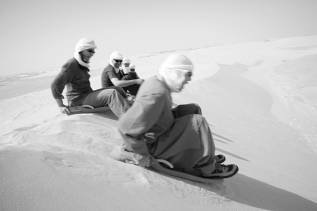 *Jour 3*

Campement  Ksar Ghilane/ Tataouine : environ 150km, 2h15

Tataouine/ Medenine :
 Environ 70 km -1h

Médenine/ Djerba : 
Environ 65 km: 1h
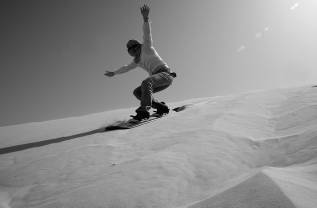 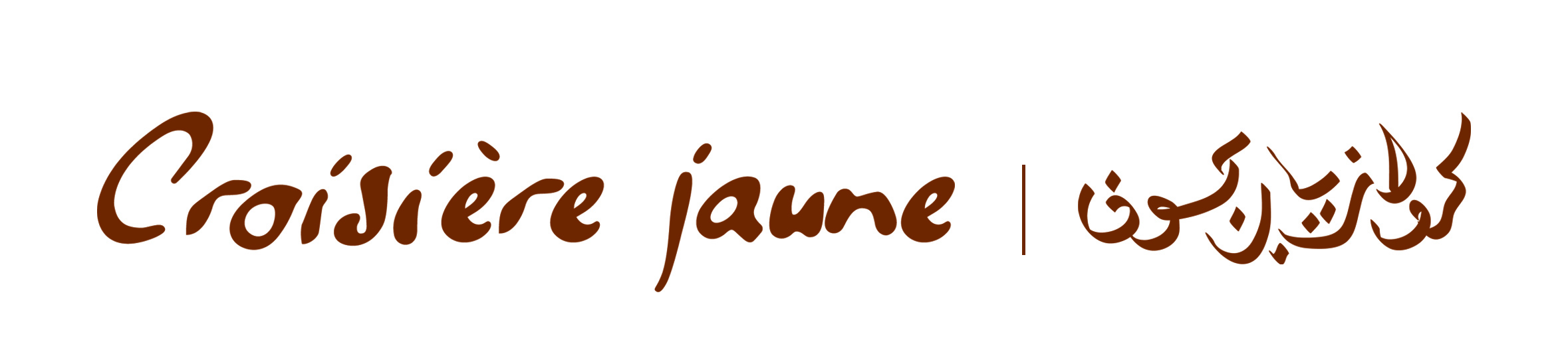 Arrêt en 4x4 à Tataouine / Chenini 
			Déjeuner chez l’habitant dans les maison troglodytes
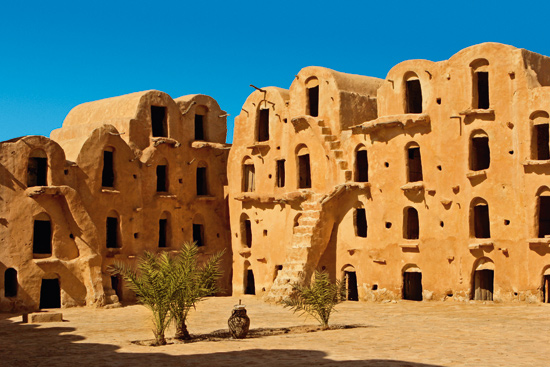 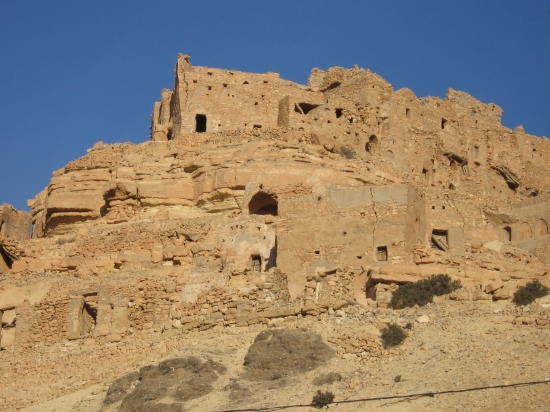 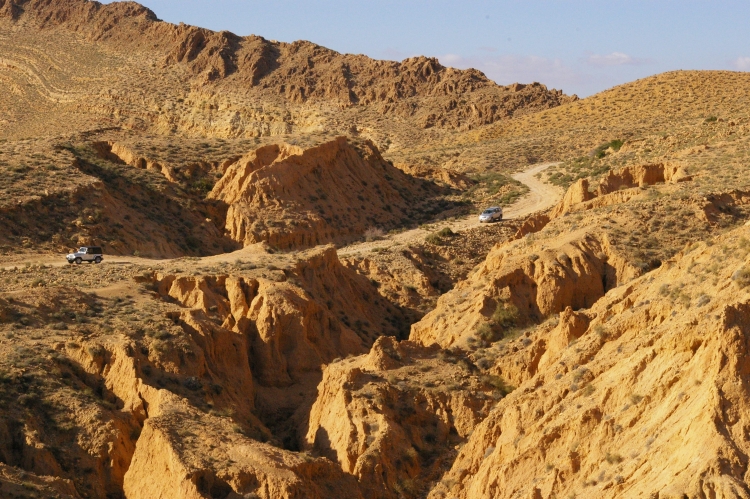 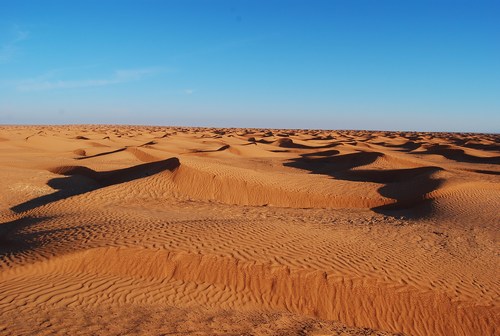 Puis départ pour Djerba via Medenine
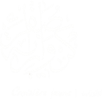 Déjeuner chez l’habitant
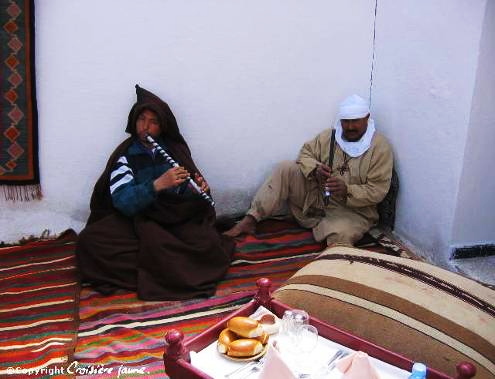 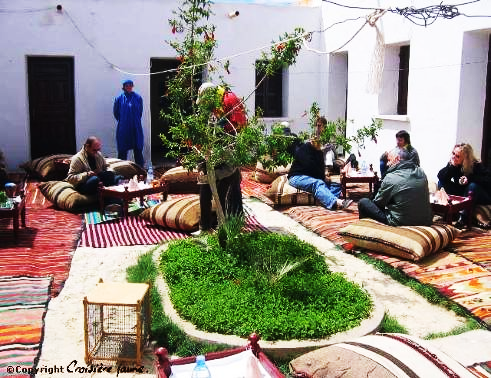 * Jour 3*
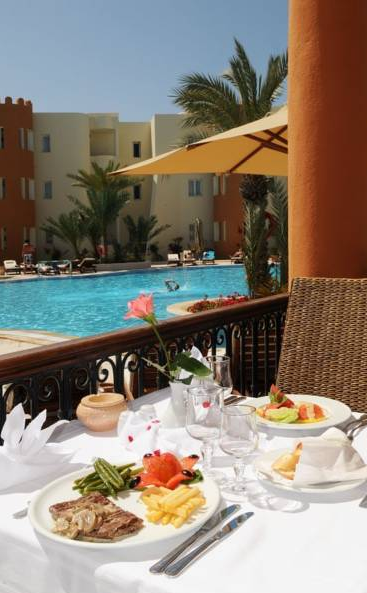 Green Palm ****
Le Green Palm se trouve dans le quartier touristique de Midoun. Il assure un service de navette gratuit à destination d'une plage privée située à seulement 300 mètres. Il possède 2 piscines ainsi qu'un spa avec un bain à remous, un hammam et un sauna.

Les chambres insonorisées et climatisées de l'hôtel Green Palm sont dotées d'une télévision par satellite, d'une salle de bains privative et d'un balcon donnant sur la palmeraie.

Vous pourrez savourer un petit-déjeuner continental et une cuisine tunisienne traditionnelle au restaurant du Green Palm. L'hôtel abrite également un bar-salon et une terrasse au bord de la piscine.


		Le Green Palm possède une connexion Wi-Fi gratuite.		Vous pourrez vous rendre dans les boutiques de		l'hôtel et faire une partie de tennis ou de minigolf. 
		L'aéroport de Djerba-Zarzis se situe à 25 km.
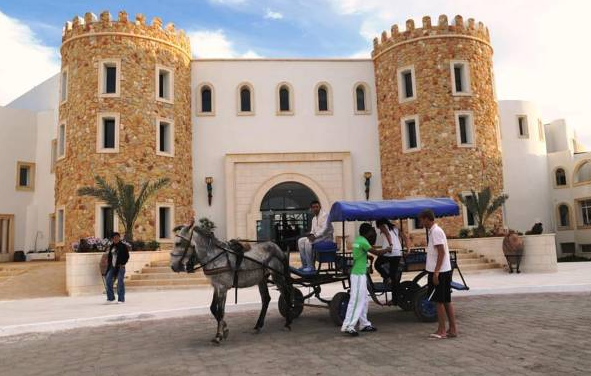 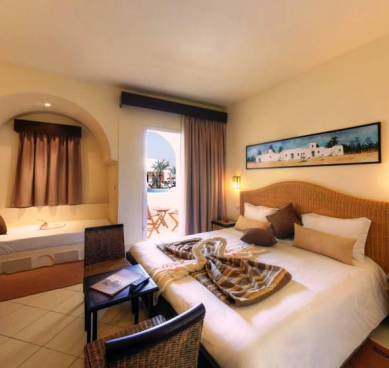 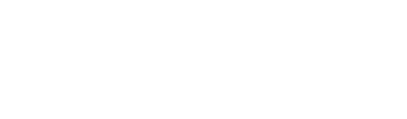 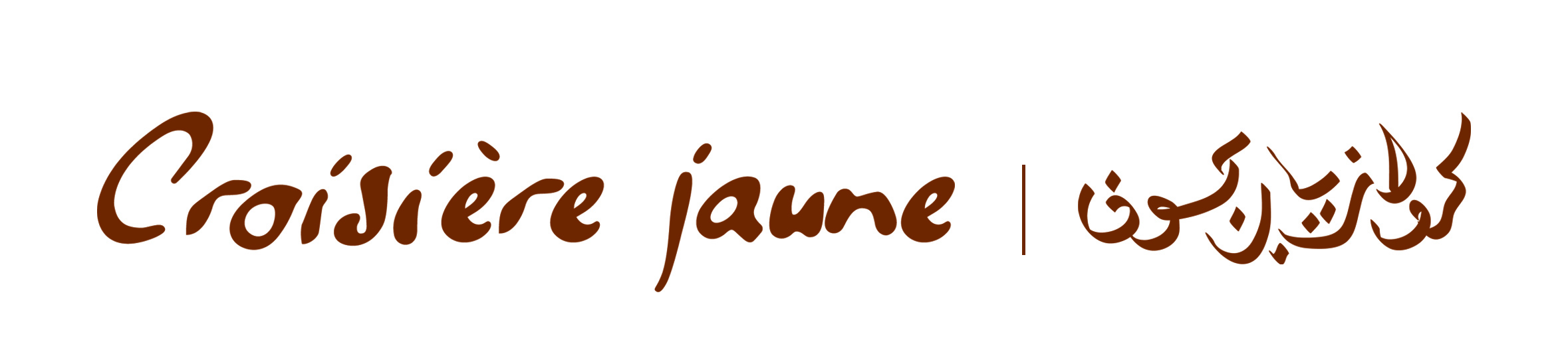 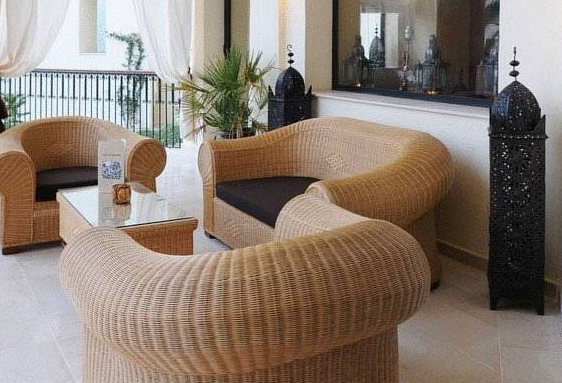 Green Palm ****
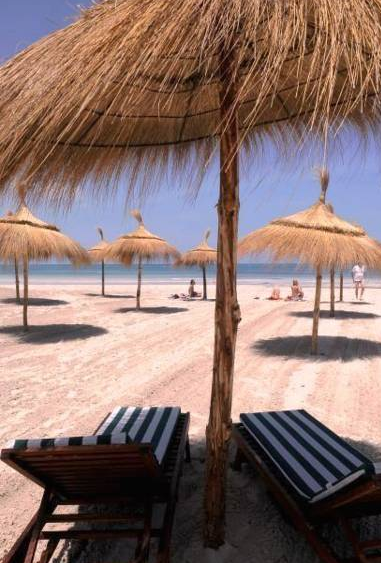 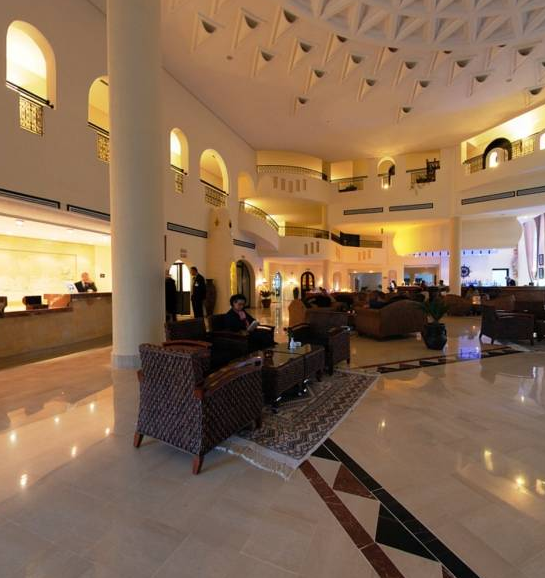 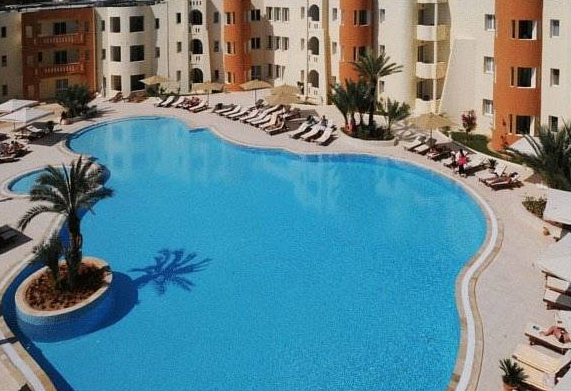 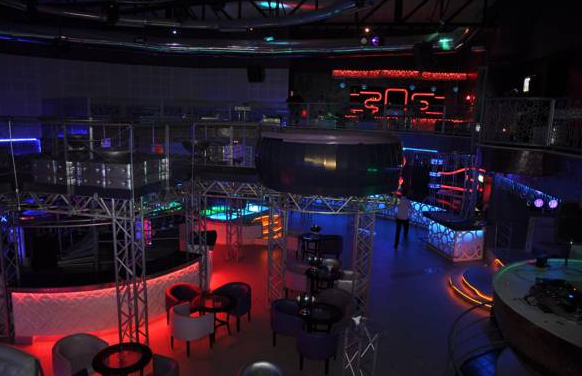 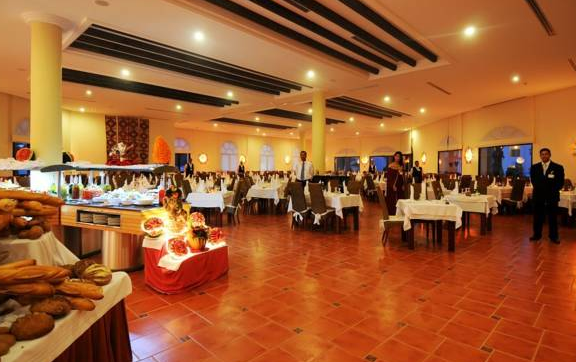 * Jour 4*
Temps libre à l’hôtel pour profiter de ses infrastructuresPuis transfert vers l’aéroport de Djerba
Contact
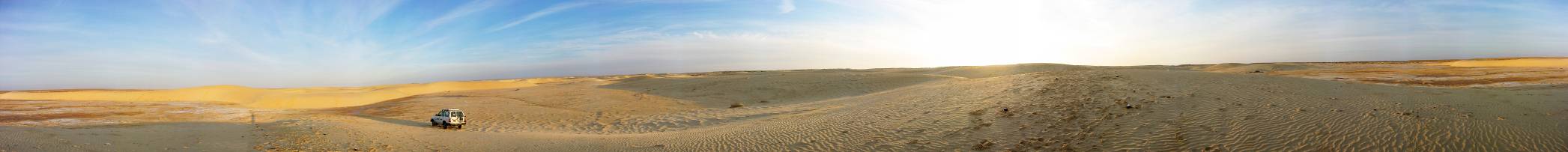 Caroline Dupuy – Chef de projets
01 49 651 034
caroline@croisierejaune.com
www.croisierejaune.com